TRÖÔØNG THCS  HỒNG AN
KHTN 6
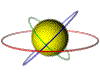 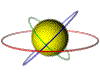 Giáo viên: Trần Hữu Thanh Thủy
BÀI 2. MỘT SỐ DỤNG CỤ ĐO VÀ QUY ĐỊNH TRONG PHÒNG THỰC HÀNH
KHỞI ĐỘNG
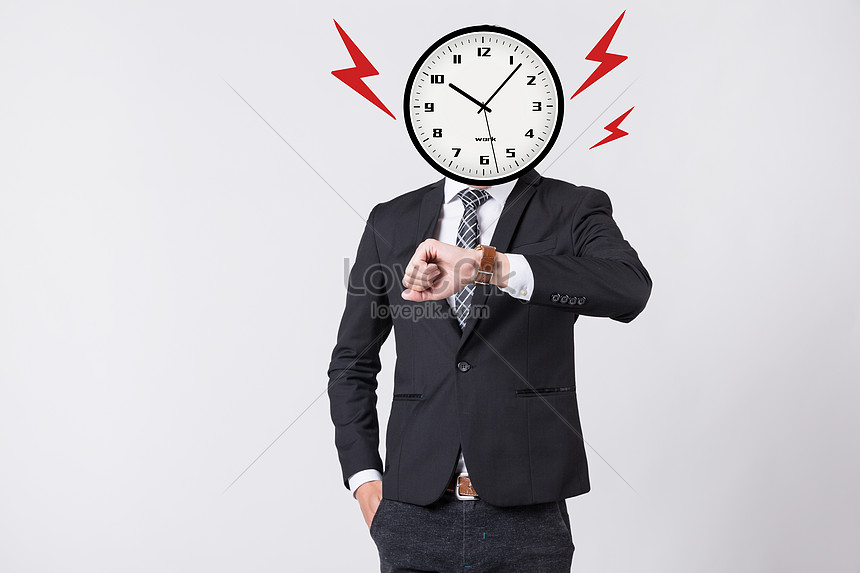 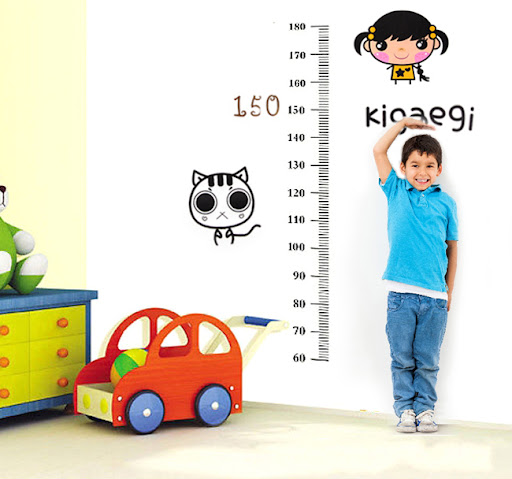 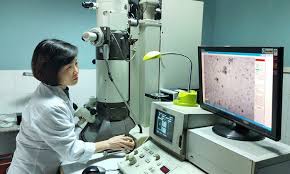 2.Nếu muốn biết thời gian, bạn dùng dụng cụ nào?
1.Nếu muốn đo chiều cao, bạn dùng dụng cụ nào?
1. Dụng cụ đo chiều cao là thước kẻ, thước dây,…
3.Nếu muốn nhìn thấy những vật rất nhỏ, bạn dùng dụng cụ nào?
2. Dụng cụ đo thời gian là đồng hồ.
3. Dụng cụ để phóng đại nhìn thấy những vật nhỏ là kính lúp, kính hiển vi.
www.themegallery.com
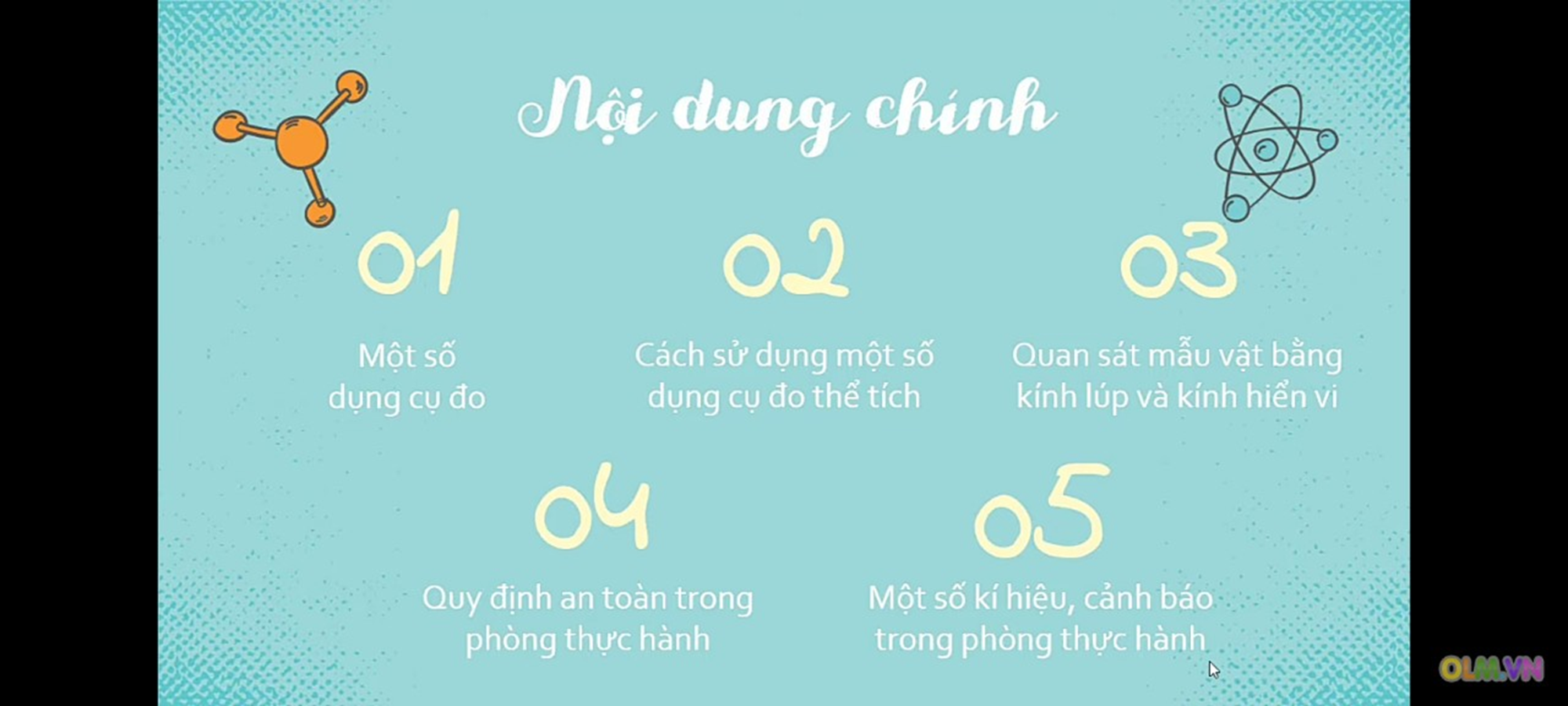 BÀI 2. MỘT SỐ DỤNG CỤ ĐO VÀ QUY ĐỊNH TRONG PHÒNG THỰC HÀNH
I. Một số dụng cụ đo trong học tập môn khoa học tự nhiên
1. Một số dụng cụ đo
Dụng cụ đo chiều dài
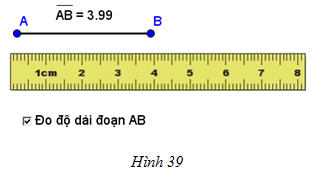 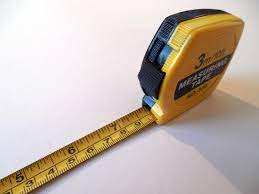 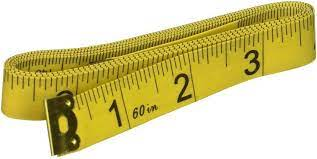 Thước cuộn
Thước dây
Thước kẻ
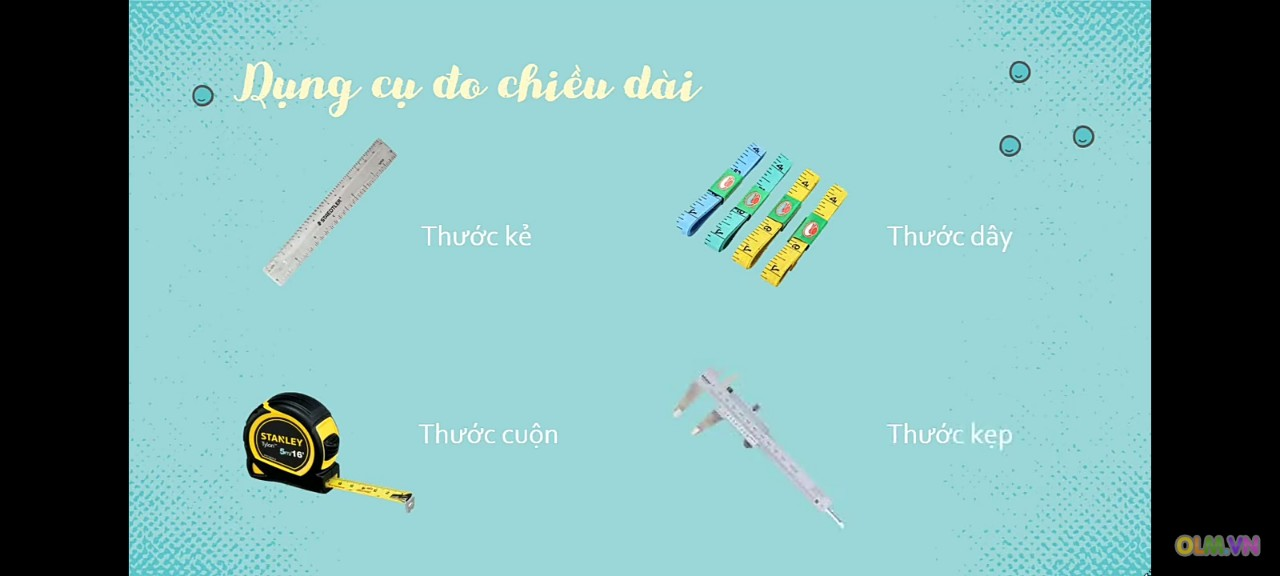 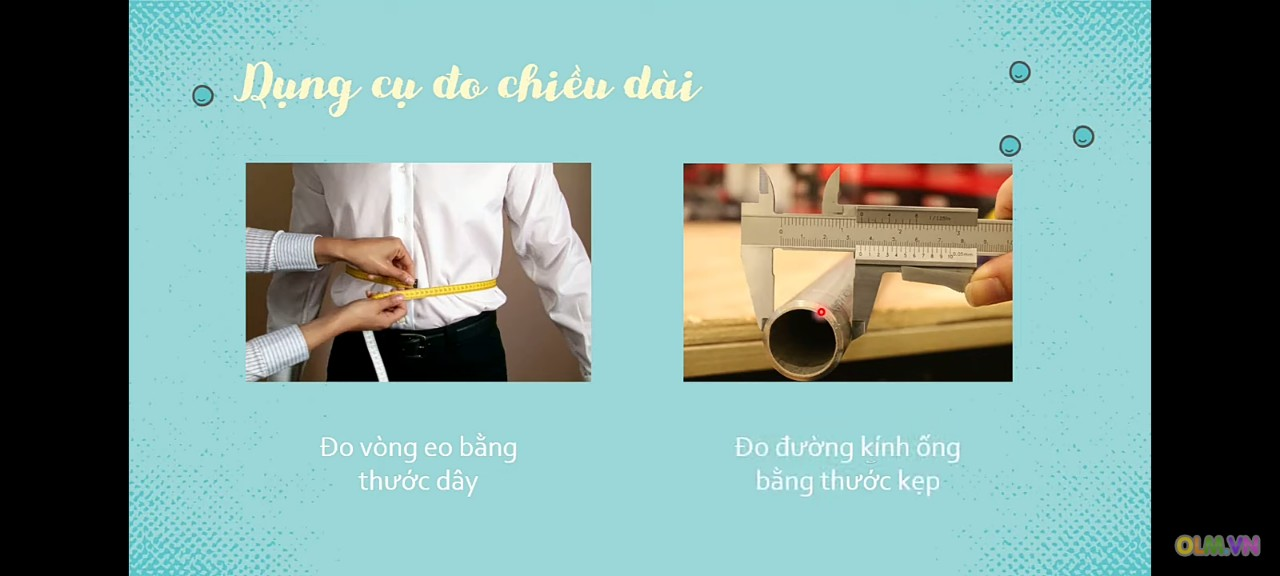 BÀI 2. MỘT SỐ DỤNG CỤ ĐO VÀ QUY ĐỊNH TRONG PHÒNG THỰC HÀNH
I. Một số dụng cụ đo trong học tập môn khoa học tự nhiên
1. Một số dụng cụ đo
-Dụng cụ đo chiều dài:Thước cuộn, thước kẻ, thước dây, thước kẹp.
Dụng cụ đo khối lượng
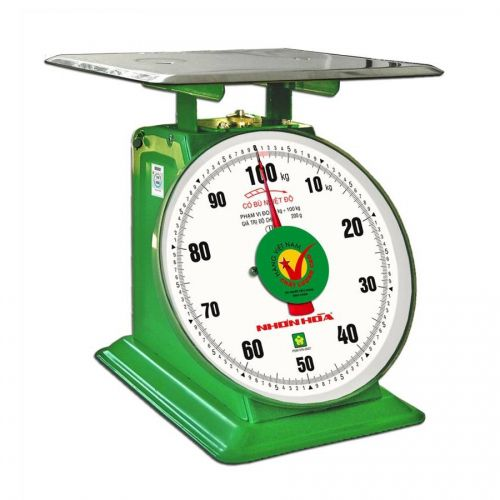 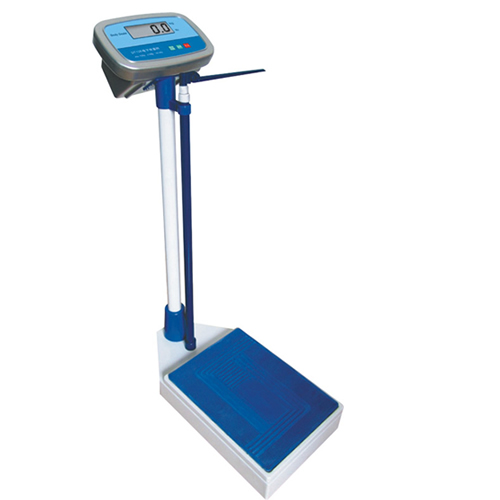 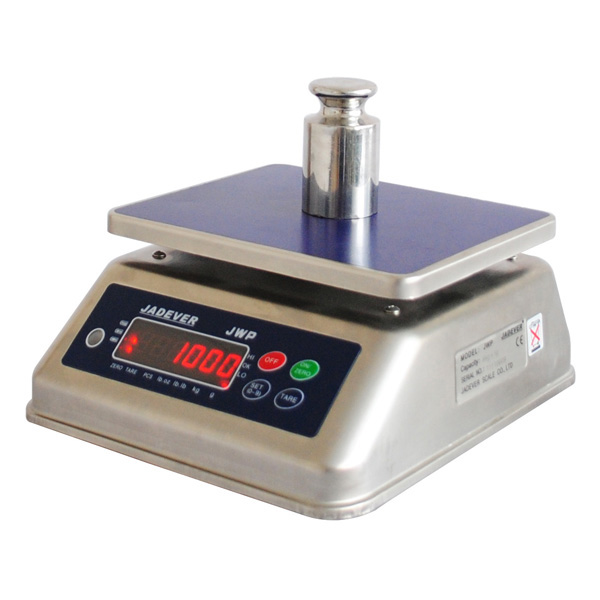 Cân y tế
Cân điện tử
Cân đồng hồ
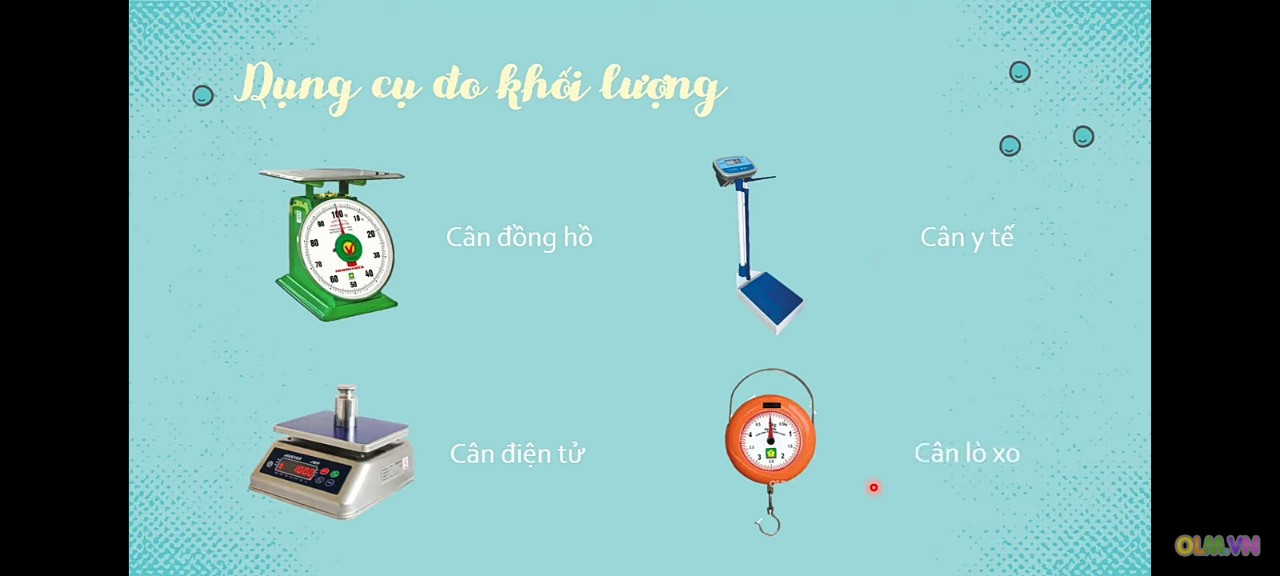 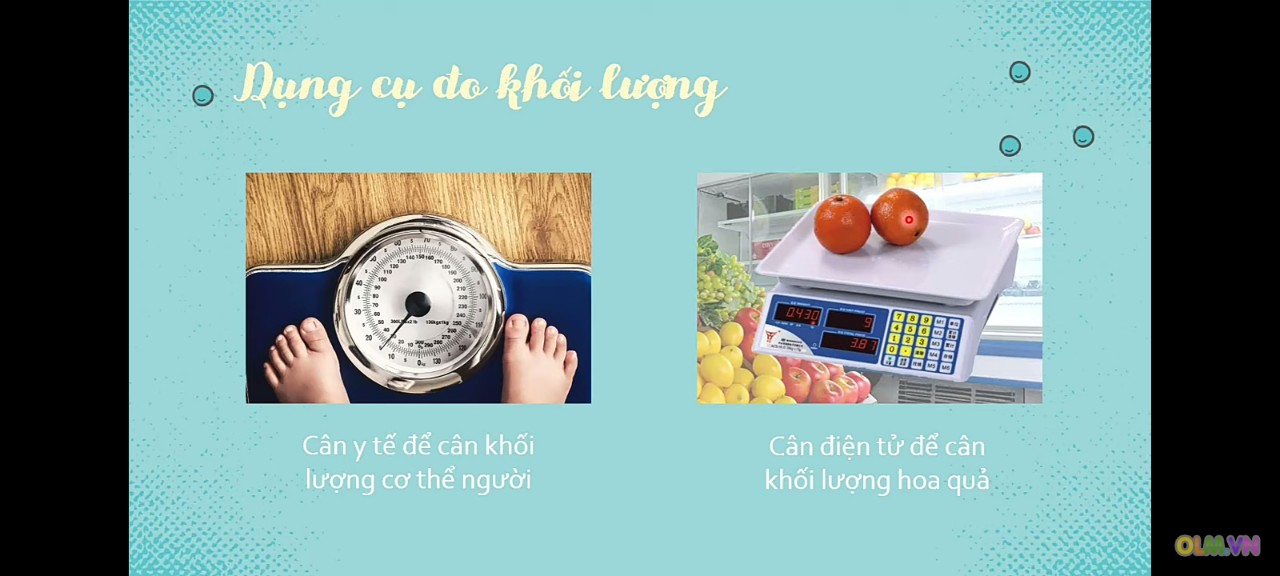 BÀI 2. MỘT SỐ DỤNG CỤ ĐO VÀ QUY ĐỊNH TRONG PHÒNG THỰC HÀNH
I. Một số dụng cụ đo trong học tập môn khoa học tự nhiên
1. Một số dụng cụ đo
-Dụng cụ đo chiều dài:Thước cuộn, thước kẻ, thước dây, thước kẹp.
-Dụng cụ đo khối lượng:Cân đồng hồ, cân điện tử, cân y tế
Dụng cụ đo thể tích chất lỏng
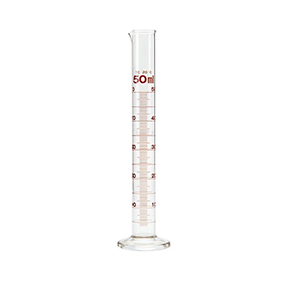 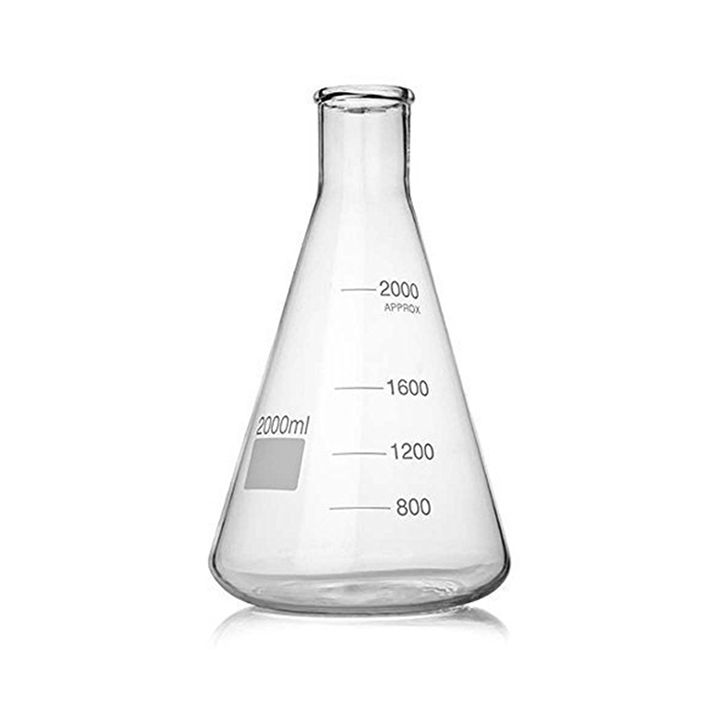 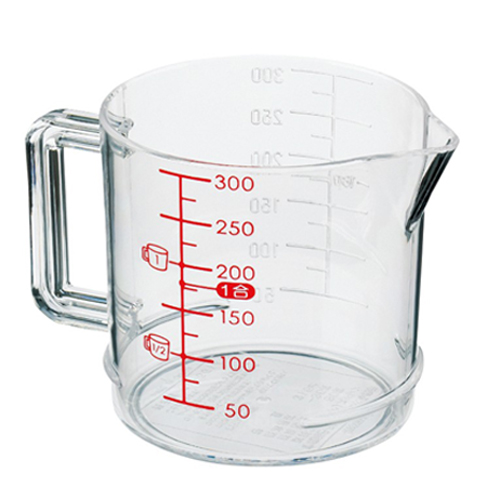 Bình tam giác
Ống đong
Cốc đong
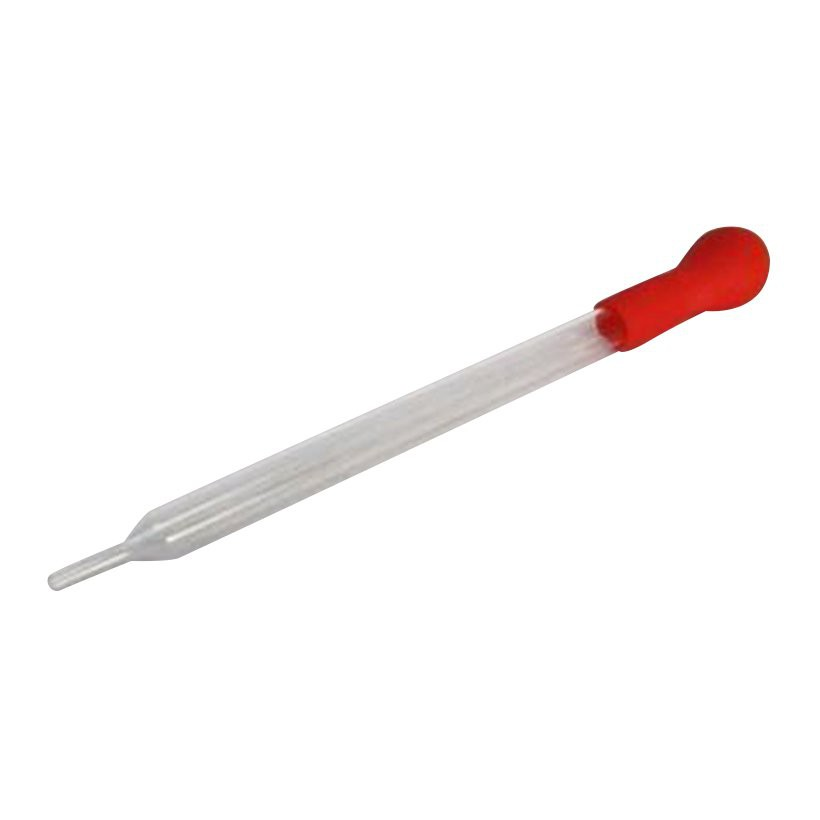 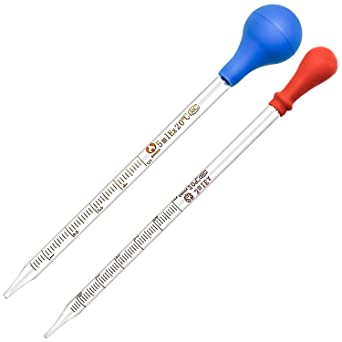 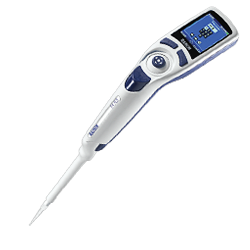 Pipet điện tử
Ống pipet
Ống nhỏ giọt
BÀI 2. MỘT SỐ DỤNG CỤ ĐO VÀ QUY ĐỊNH TRONG PHÒNG THỰC HÀNH
I. Một số dụng cụ đo trong học tập môn khoa học tự nhiên
1. Một số dụng cụ đo
-Dụng cụ đo chiều dài:Thước cuộn, thước kẻ, thước dây, thước kẹp.
-Dụng cụ đo khối lượng:Cân đồng hồ, cân điện tử, cân y tế
-Dụng cụ đo thể tích chất lỏng:Cốc đong, ống đong, bình tam giác, ống nhỏ giọt,ống pipet, pipet điện tử
Dụng cụ đo thời gian
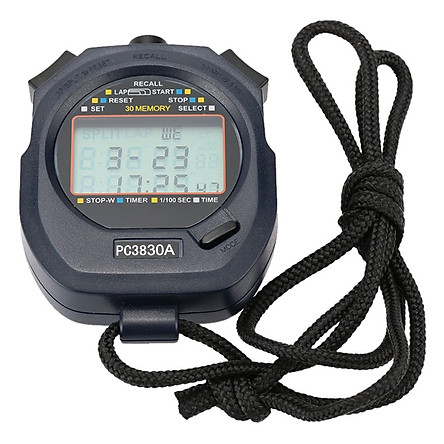 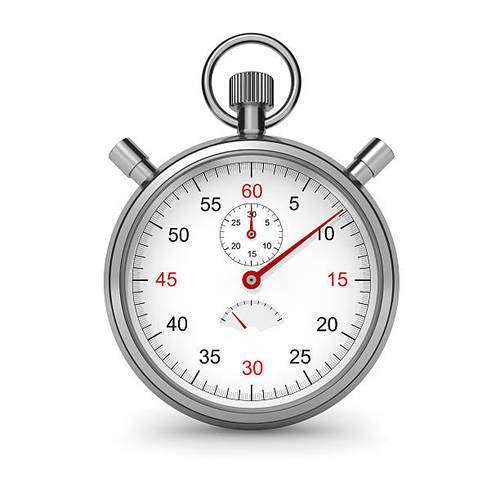 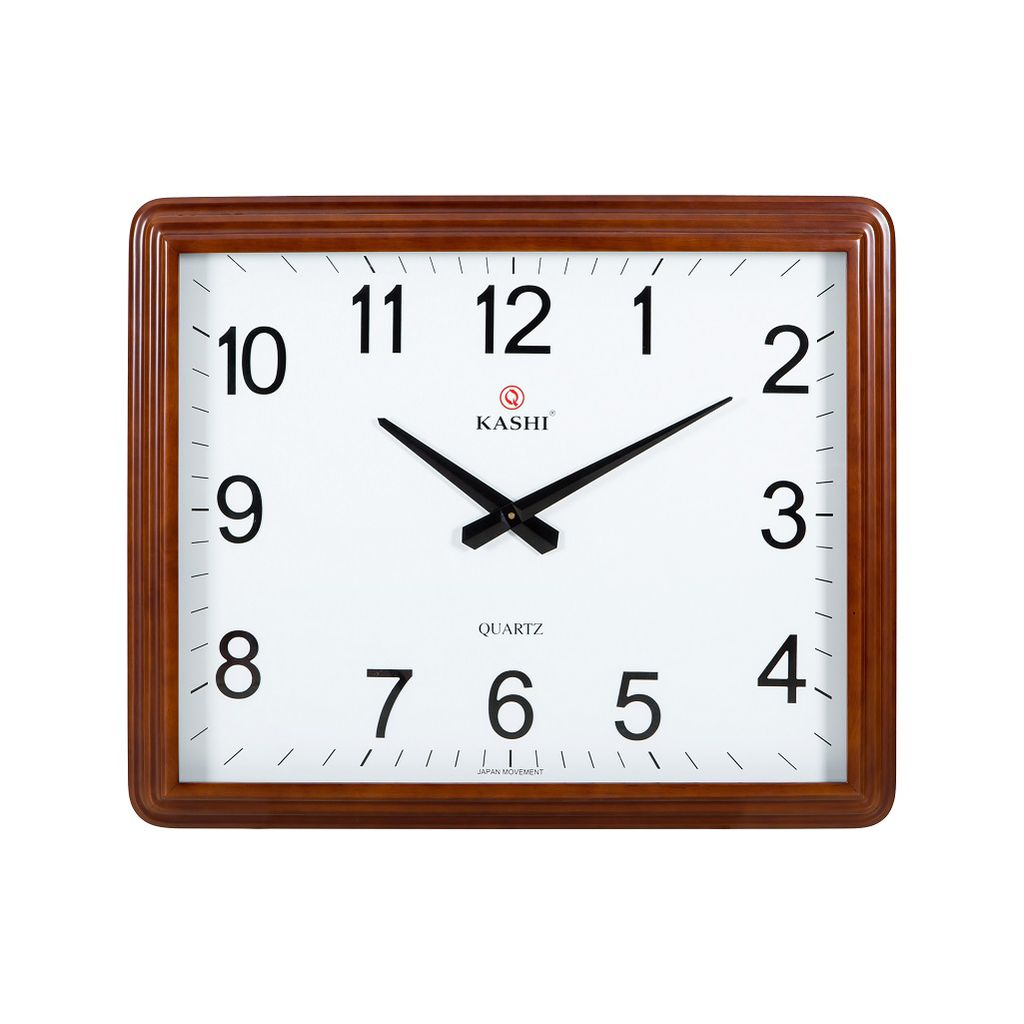 Đồng hồ bấm giây điện tử
Đồng hồ bấm giây
Đồng hồ treo tường
BÀI 2. MỘT SỐ DỤNG CỤ ĐO VÀ QUY ĐỊNH TRONG PHÒNG THỰC HÀNH
I. Một số dụng cụ đo trong học tập môn khoa học tự nhiên
1. Một số dụng cụ đo
-Dụng cụ đo chiều dài:Thước cuộn, thước kẻ, thước dây, thước kẹp.
-Dụng cụ đo khối lượng:Cân đồng hồ, cân điện tử, cân y tế
-Dụng cụ đo thể tích chất lỏng:Cốc đong, ống đong, bình tam giác, ống nhỏ giọt,ống pipet, pipet điện tử
-Dụng cụ đo thời gian:Đồng hồ bấm giây điện tử, đồng hồ bấm giây ,đồng hồ treo tường
Dụng cụ đo nhiệt độ
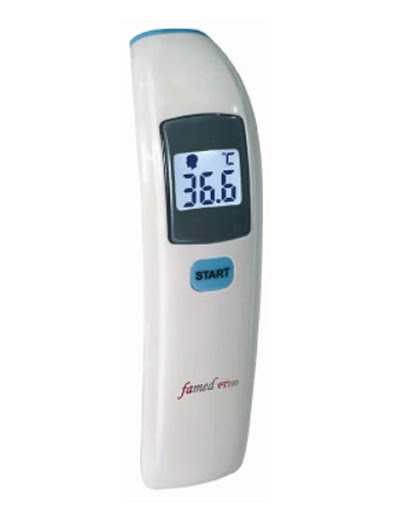 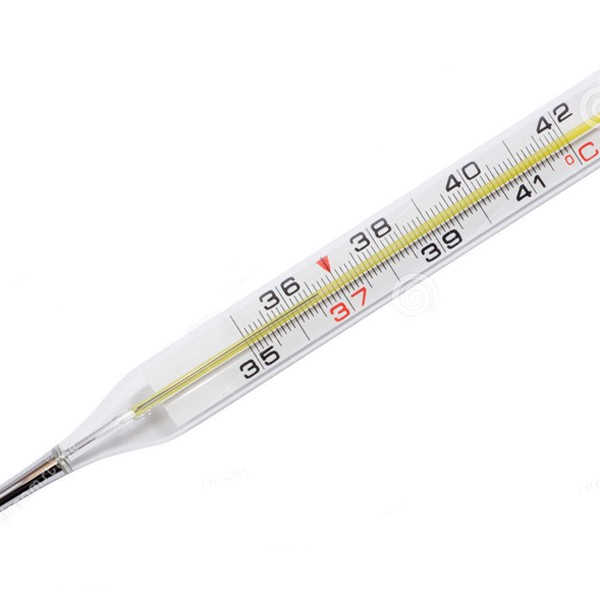 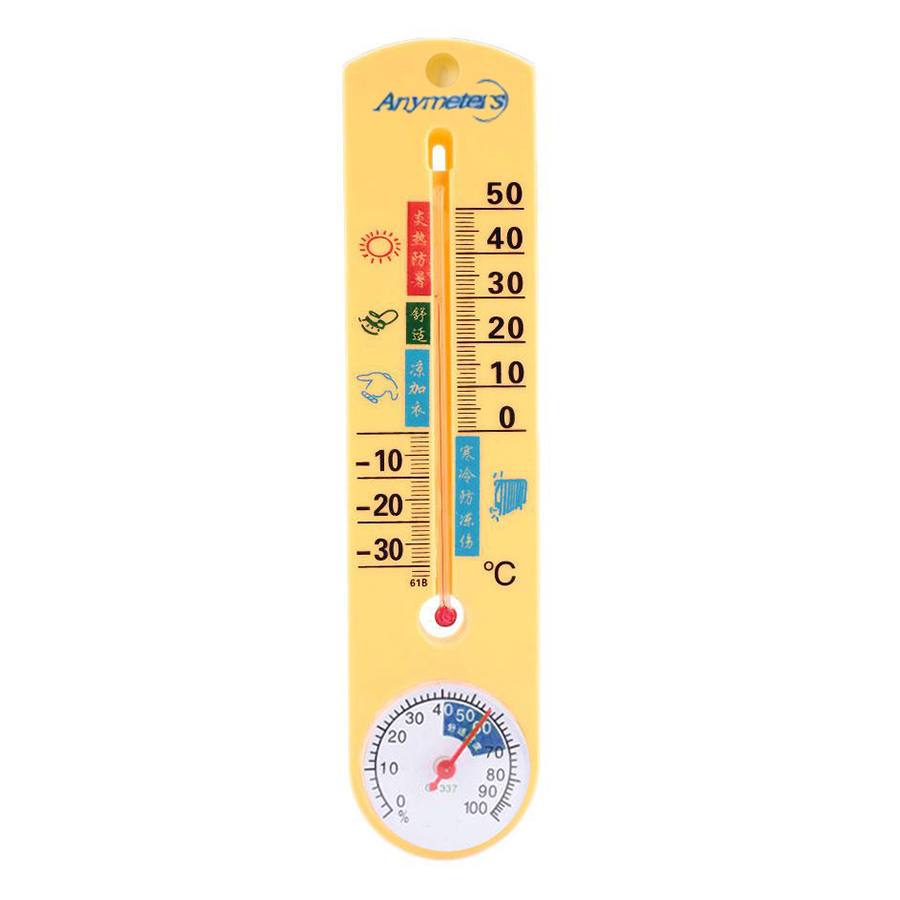 Nhiệt kế điện tử
Nhiệt kế y tế
Nhiệt kế rượu
BÀI 2. MỘT SỐ DỤNG CỤ ĐO VÀ QUY ĐỊNH TRONG PHÒNG THỰC HÀNH
I. Một số dụng cụ đo trong học tập môn khoa học tự nhiên
1. Một số dụng cụ đo
-Dụng cụ đo chiều dài:Thước cuộn, thước kẻ, thước dây, thước kẹp.
-Dụng cụ đo khối lượng:Cân đồng hồ, cân điện tử, cân y tế
-Dụng cụ đo thể tích chất lỏng:Cốc đong, ống đong, bình tam giác, ống nhỏ giọt,ống pipet, pipet điện tử
-Dụng cụ đo thời gian:Đồng hồ bấm giây điện tử, đồng hồ bấm giây ,đồng hồ treo tường
-Dụng cụ đo nhiệt độ:Nhiệt kế điện tử, nhiệt kế y tế, nhiệt kế rượu
Hãy lựa chọn các dụng cụ đo phù hợp trong các trường hợp dưới đây.
Nhiệt kế y tế
Đo thể tích của một lượng dung dịch
Cốc đong
Đo nhiệt độ cơ thể
Đo chiều dài của một căn phòng
Thước cuộn
Đồng hồ bấm giây
Đo thời gian đi từ nhà tới trường
Đo cân nặng của một quả táo
Cân điện tử
BÀI 2. MỘT SỐ DỤNG CỤ ĐO VÀ QUY ĐỊNH TRONG PHÒNG THỰC HÀNH
I. Một số dụng cụ đo trong học tập môn khoa học tự nhiên
1. Một số dụng cụ đo
-Dụng cụ đo chiều dài:Thước cuộn, thước kẻ, thước dây, thước kẹp.
-Dụng cụ đo khối lượng:Cân đồng hồ, cân điện tử, cân y tế
-Dụng cụ đo thể tích chất lỏng:Cốc đong, ống đong, bình tam giác, ống nhỏ giọt,ống pipet, pipet điện tử
-Dụng cụ đo thời gian:Đồng hồ bấm giây điện tử, đồng hồ bấm giây ,đồng hồ treo tường
-Dụng cụ đo nhiệt độ:Nhiệt kế điện tử, nhiệt kế y tế, nhiệt kế rượu
2. Cách sử dụng một số dụng cụ đo thể tích
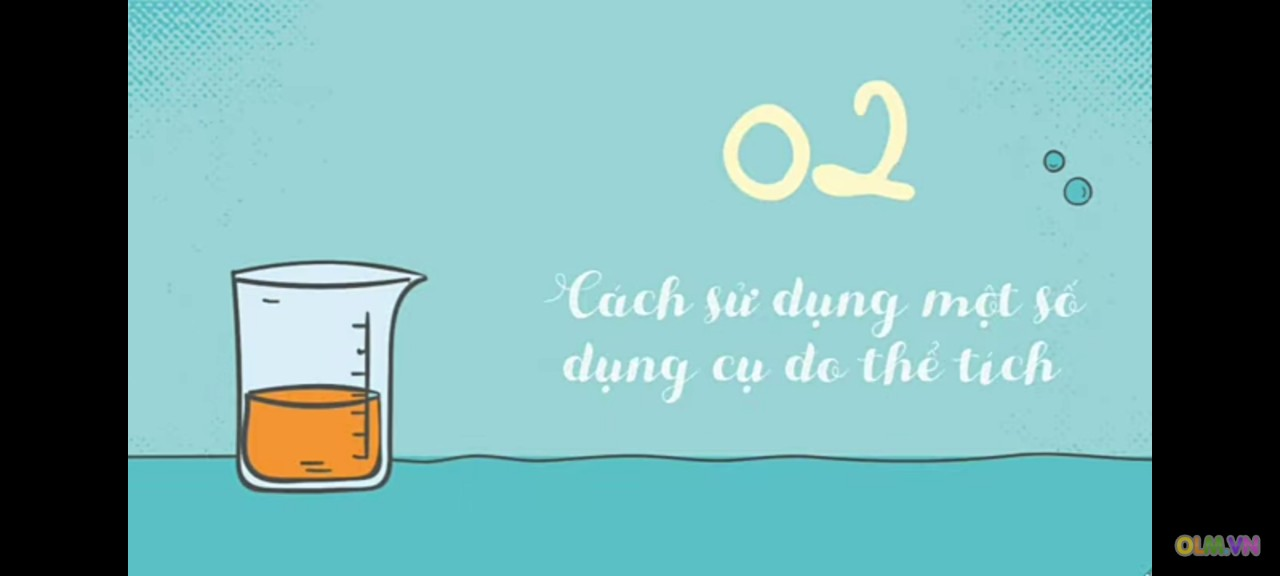 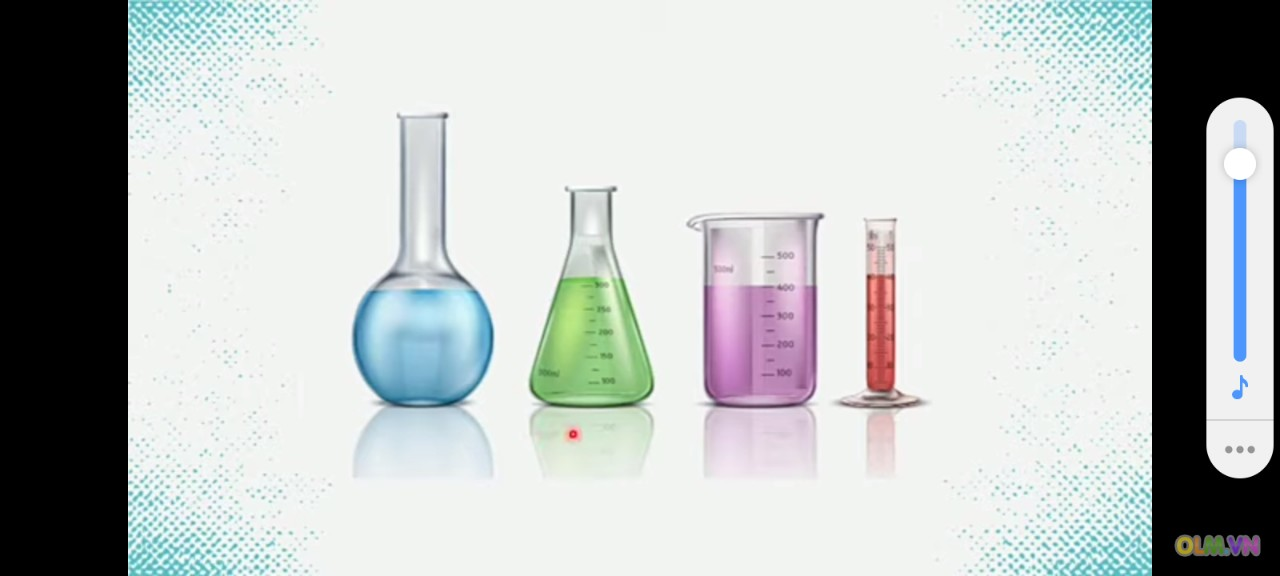 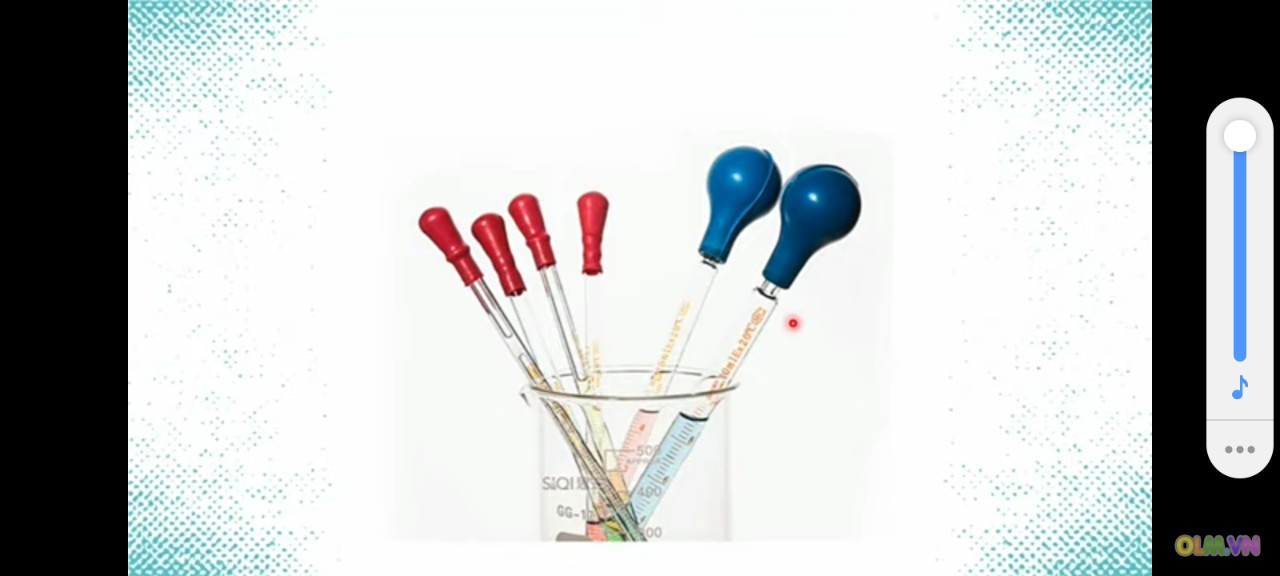 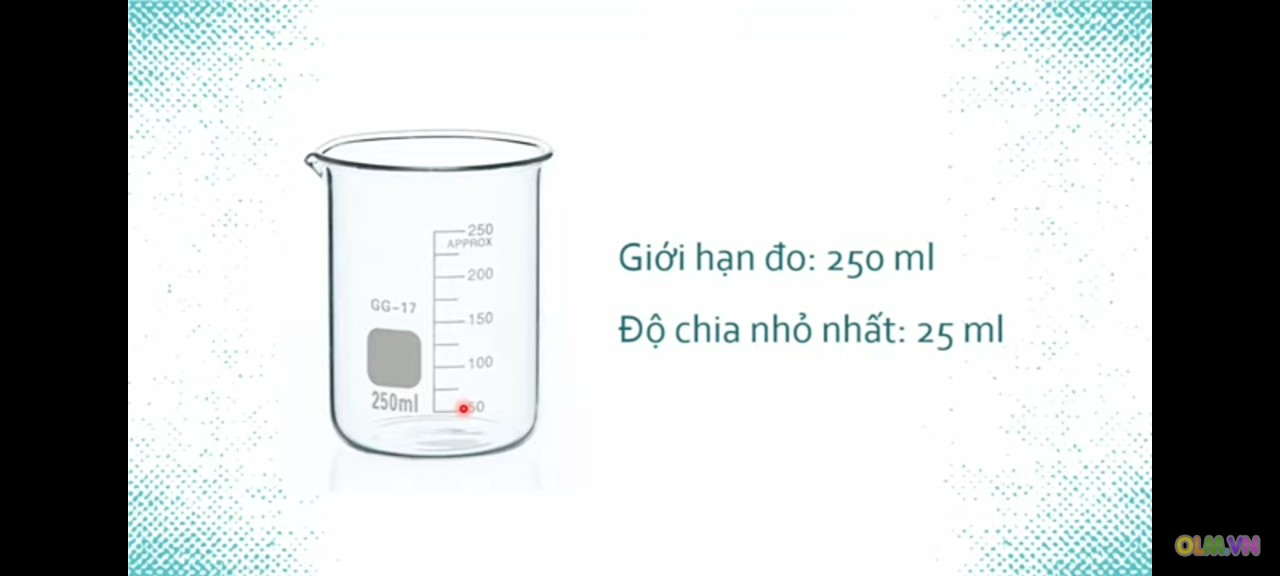 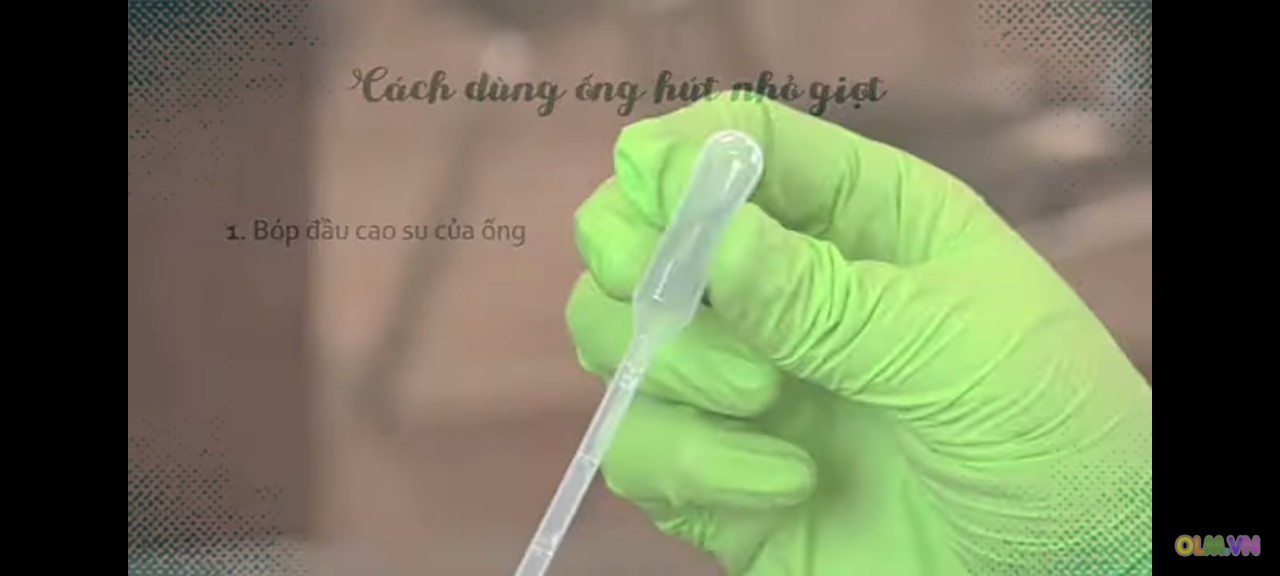 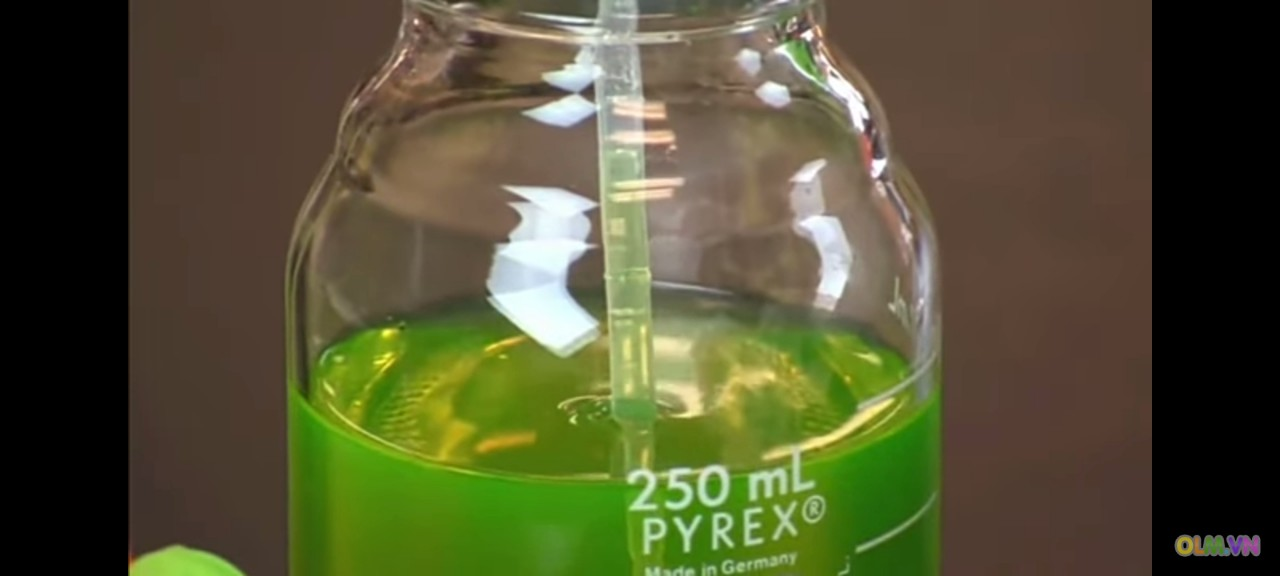 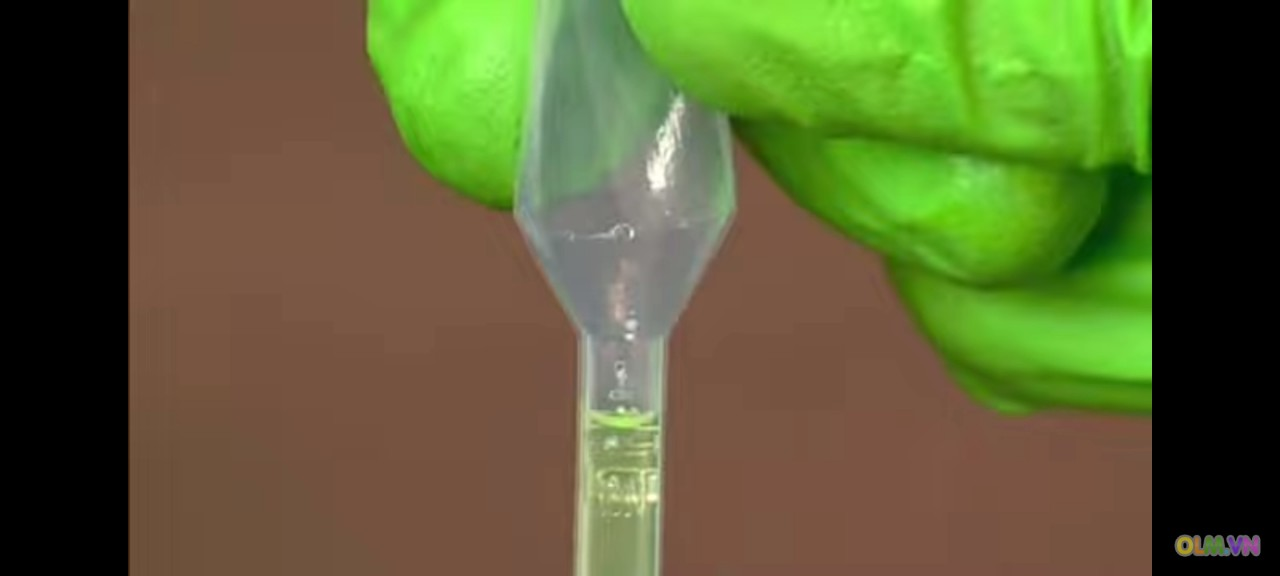 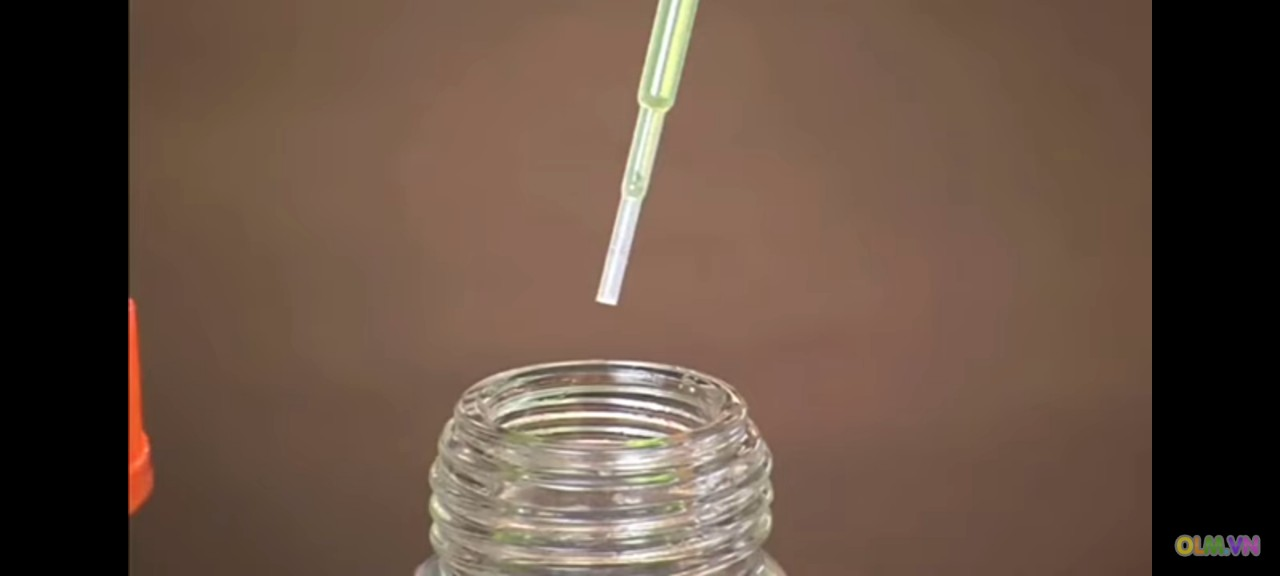 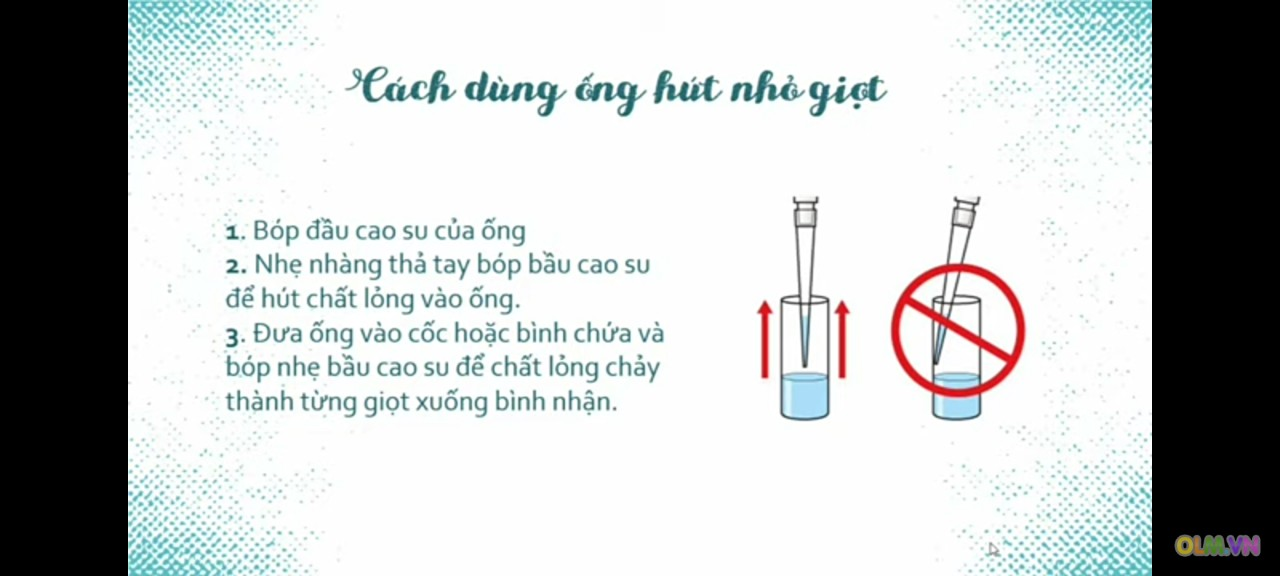 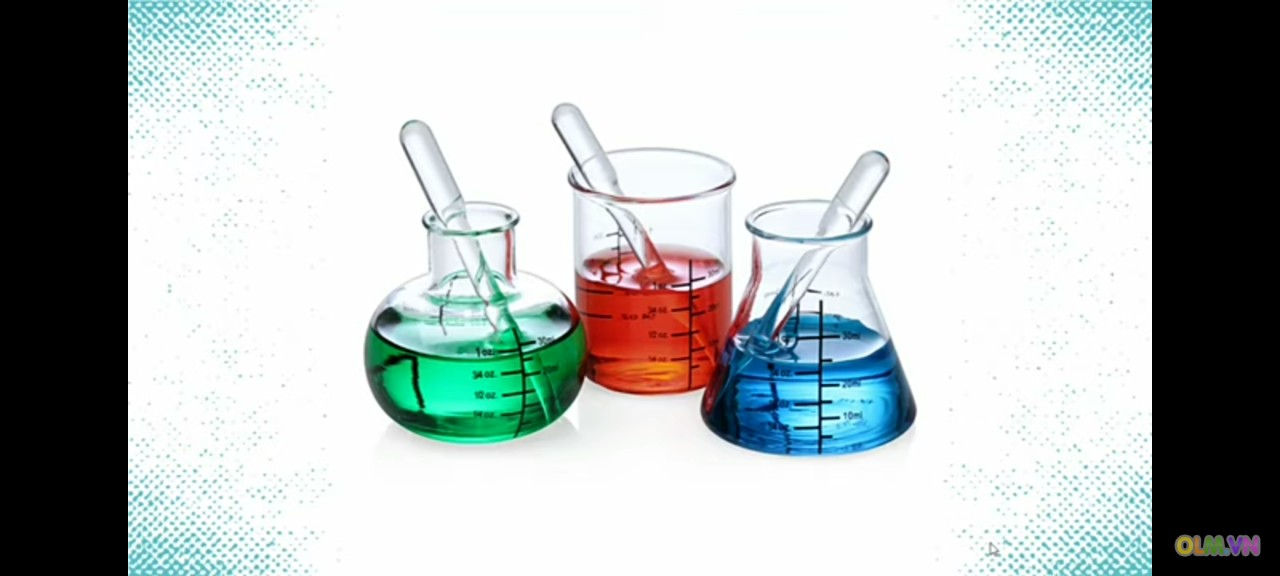 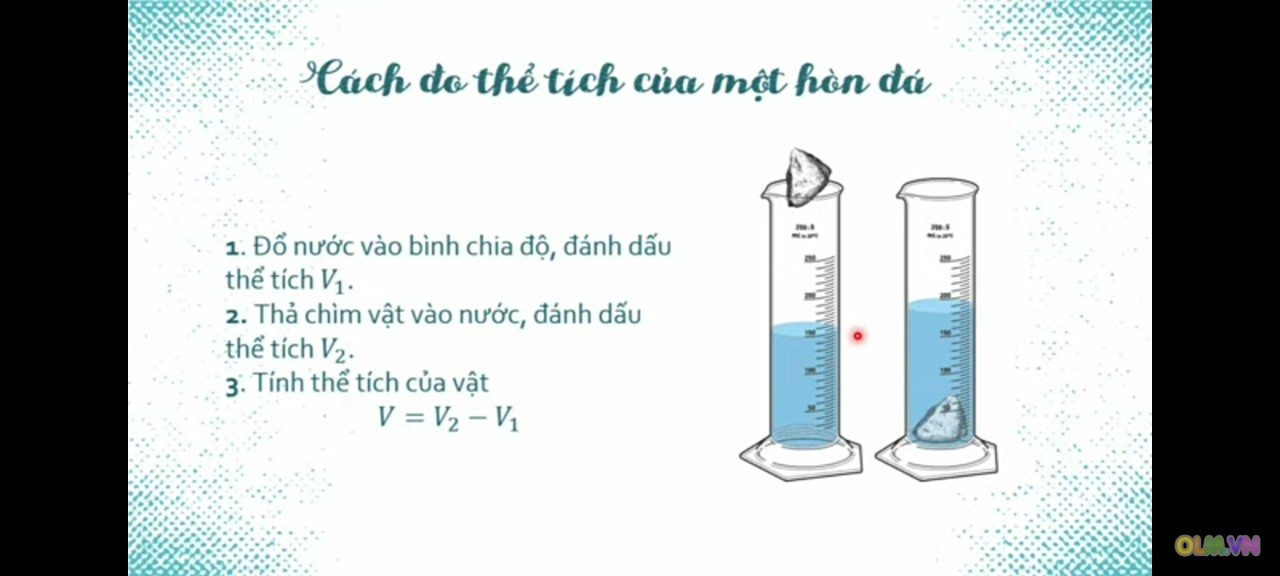 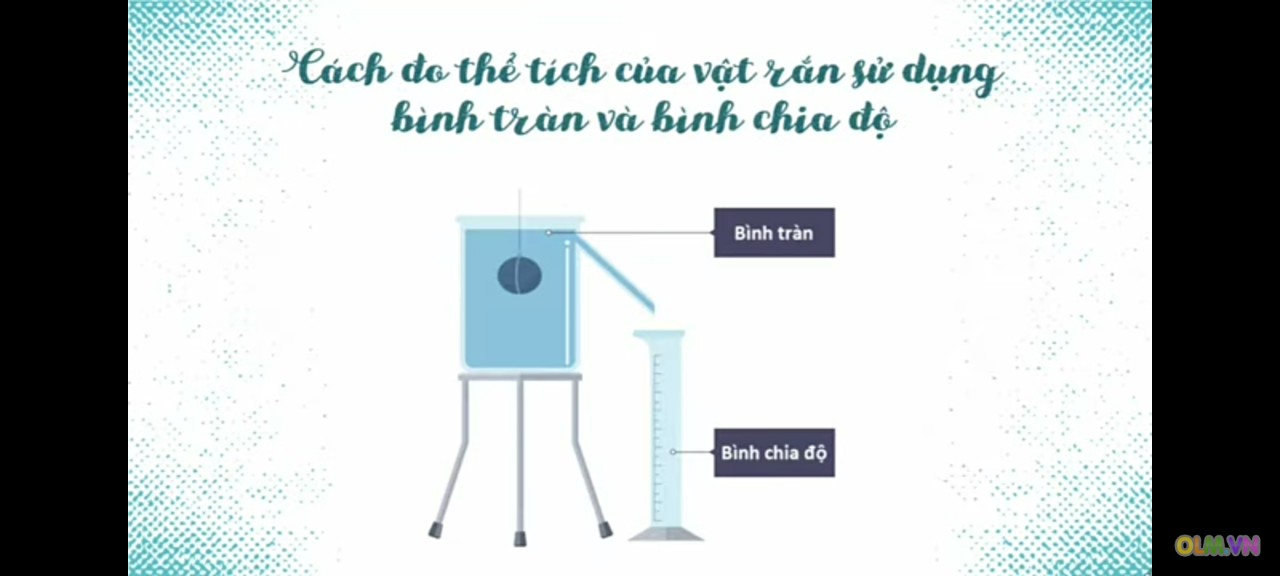 BÀI 2. MỘT SỐ DỤNG CỤ ĐO VÀ QUY ĐỊNH TRONG PHÒNG THỰC HÀNH
I. Một số dụng cụ đo trong học tập môn khoa học tự nhiên
Muốn đo thể tích của một vật rắn không thấm nước, ta làm theo các bước sau:
1. Đổ nước vào bình chia độ, đánh dấu thể tích nước là (V1).
2. Thả vật chìm hẳn vào nước, đánh dấu thể tích của nước và vật là (V2).
3. Tính thể tích của vật (V=V2   -V1).
1. Một số dụng cụ đo
-Dụng cụ đo chiều dài:Thước cuộn, thước kẻ, thước dây, thước kẹp.
-Dụng cụ đo khối lượng:Cân đồng hồ, cân điện tử, cân y tế
-Dụng cụ đo thể tích chất lỏng:Cốc đong, ống đong, bình tam giác, ống nhỏ giọt,ống pipet, pipet điện tử
-Dụng cụ đo thời gian:Đồng hồ bấm giây điện tử, đồng hồ bấm giây ,đồng hồ treo tường
-Dụng cụ đo nhiệt độ:Nhiệt kế điện tử, nhiệt kế y tế, nhiệt kế rượu
2. Cách sử dụng một số dụng cụ đo thể tích
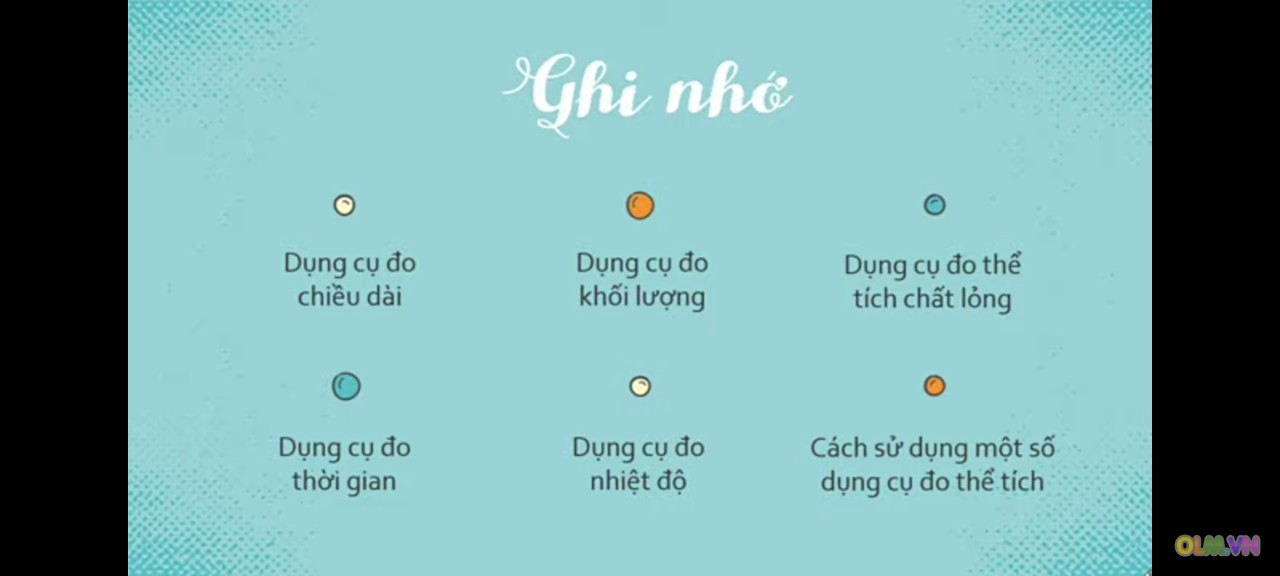